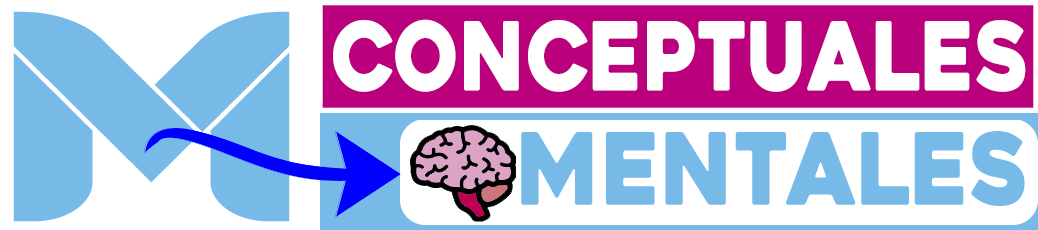 LOREM IPSUM
LOREM IPSUM
LOREM IPSUM
LOREM IPSUM
LOREM IPSUM
MAPA CONCEPTUAL
LOREM IPSUM
LOREM IPSUM
LOREM IPSUM
LOREM IPSUM
LOREM IPSUM
LOREM IPSUM
LOREM IPSUM
LOREM IPSUM
LOREM IPSUM
LOREM IPSUM
LOREM IPSUM
LOREM IPSUM
LOREM IPSUM
LOREM IPSUM
LOREM IPSUM
enlace
enlace
enlace
enlace
enlace
enlace
enlace
enlace
enlace
enlace
enlace
enlace
enlace
enlace
enlace
enlace
enlace
enlace
www.mapasconceptualesymentales.site